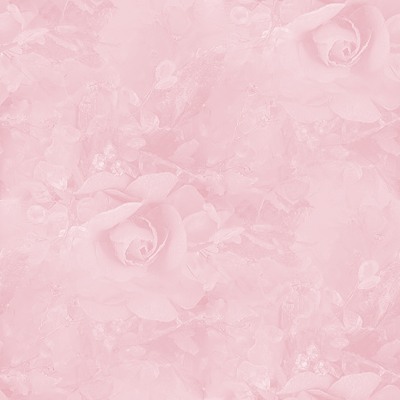 ТОВ «Nova Lavka»
ШКІРЯНА ГАЛАНТЕРЕЯ
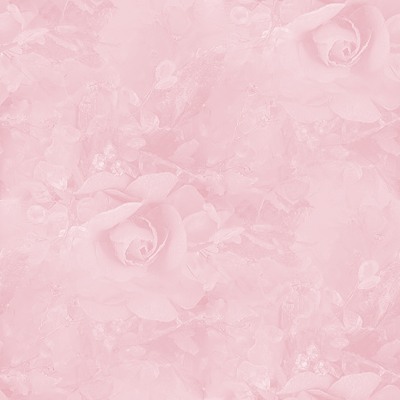 Шкіряна галантерея  - це група товарів, яка є:
 - приладдям туалету;
 - приладдям для зберігання грошей, документів, господарських речей;
 - дорожнє приладдя (валізи, саквояжі, багажні ремені, несесери).
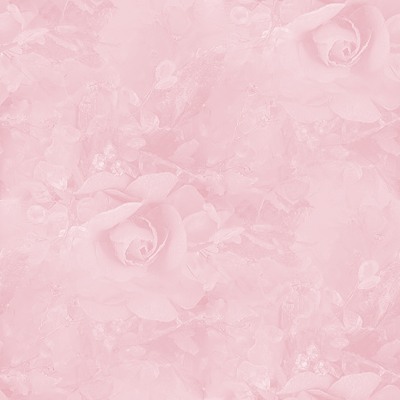 СУМКИ
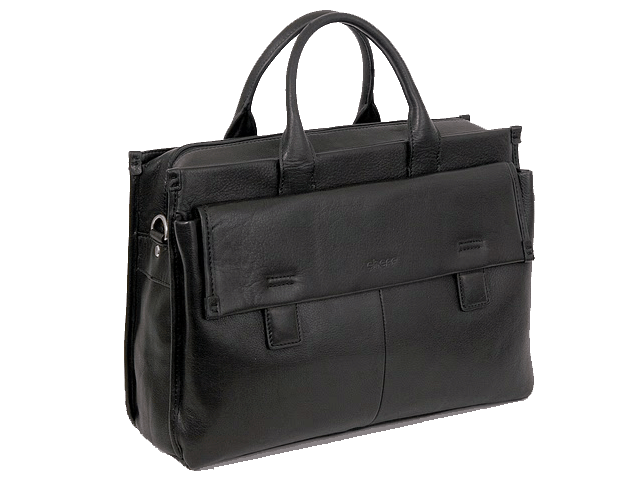 Шкіргалантерея - це зручний і недорогий подарунок, який практично завжди до речі.
Атр. № 058.42025 
Ціна 850,00 грн
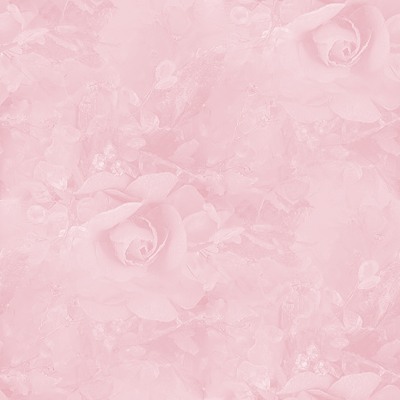 СУМКИ ЖІНОЧІ
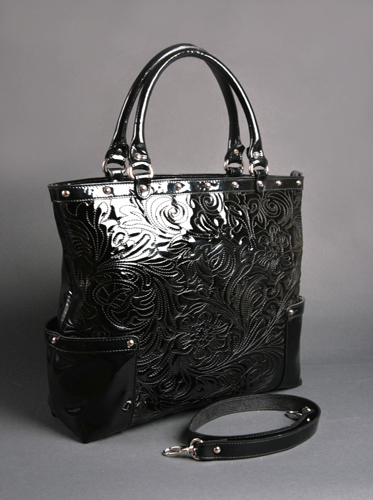 Жіночі нарядні сумки відрізняються витонченим оформленням і обробкою
Арт. № 058.42026
Ціна 700,00 грн
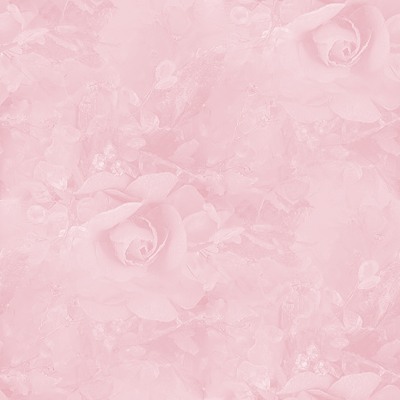 СУМКИ ЖІНОЧІ
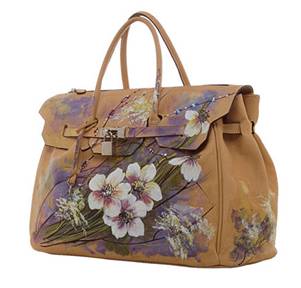 Арт. № 058.42027
Ціна 740,00грн
Вони мають всілякі прикраси, аплікацію, плетіння, вишивку, оригінальну фурнітуру.
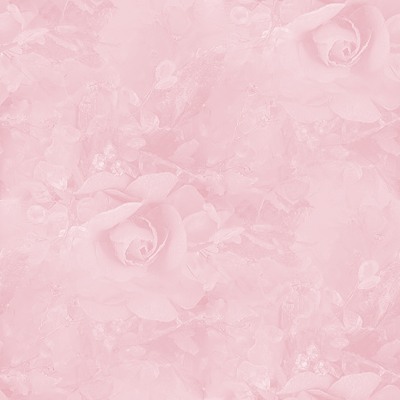 СУМКИ ЖІНОЧІ
Сумку можна дарувати не приміряючи, а лише знаючи улюблений колір майбутнього власника, і що він буде в ній носити.
Арт. № 058.42028
Ціна 669,00грн
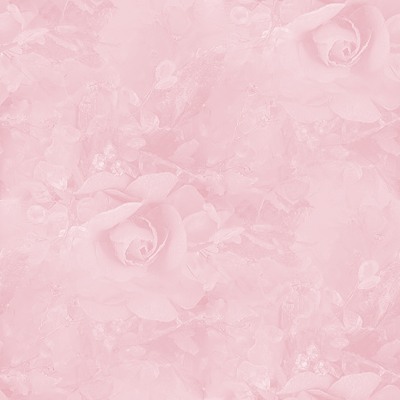 ГАМАНЦІ ТА ПОРТМОНЕ
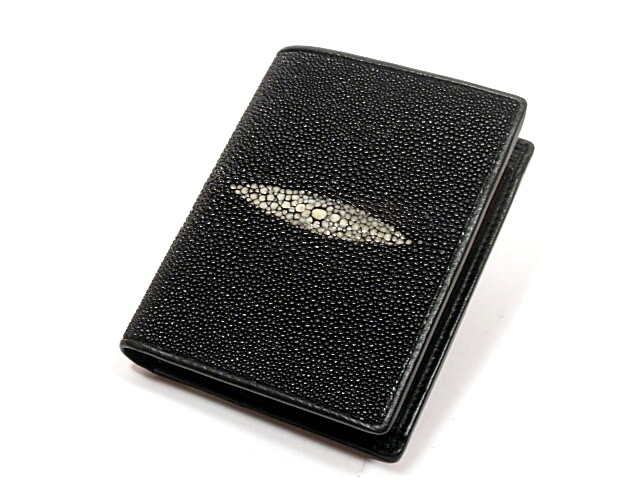 Арт. № 058.42021
Ціна 125,00грн
Портмоне призначені для зберігання паперових грошей  та розмінної монети.
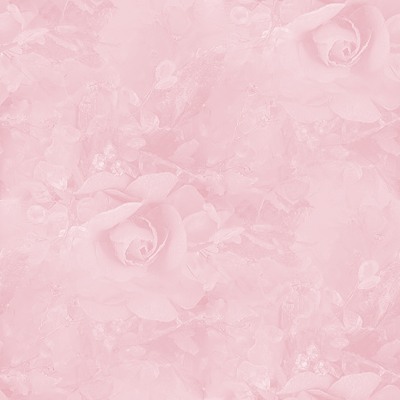 ГАМАНЦІ ЖІНОЧІ
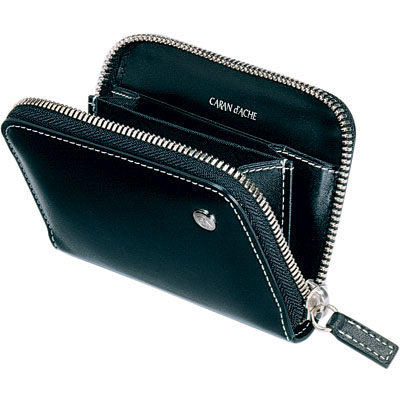 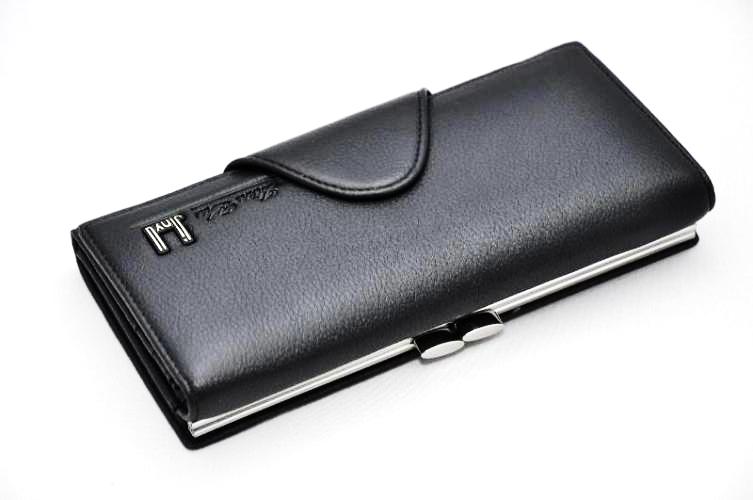 Арт. № 058.42022
Ціна 150,00грн
Арт. №058.42023
Ціна 170,00 грн
Гаманці служать для зберігання документів, дрібних паперів і паперових грошей.
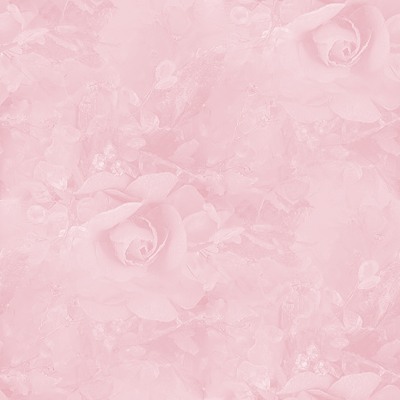 ПЕРЧАТКИ ТА РУКАВИЦІ
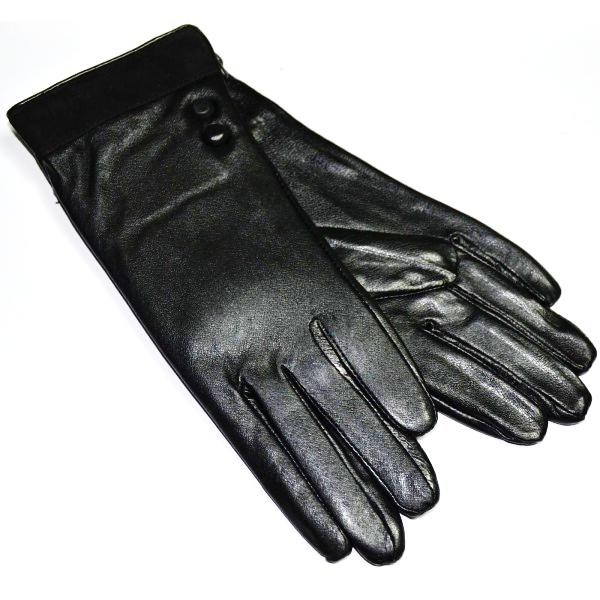 Арт. № 058.42029
Ціна 170,00 грн
Перчаточно - рукавичні вироби призначені для оберігання рук від зовнішніх дій.
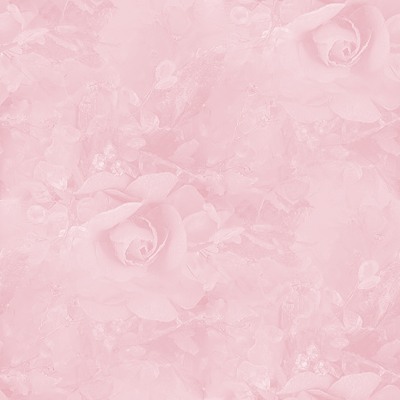 ПЕРЧАТКИ ТА РУКАВИЦІ
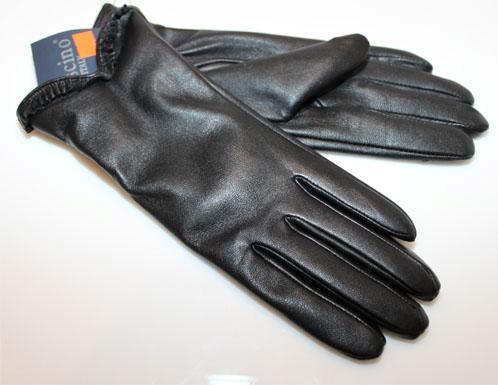 Арт. № 058.42020
Ціна 168,00 грн
Арт. № 058.420211
Ціна 230,00 грн
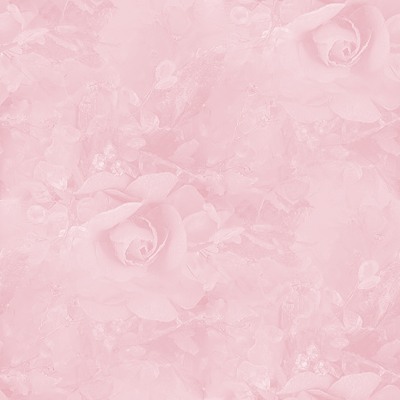 ТОВ «Nоva Lavka»
Україна, м. Одеса,
вул. Дворянська,15
http://novalavka.com.ua
E-mail: novalavka@mail.com